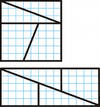 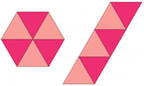 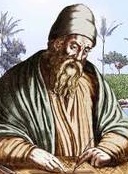 Три пути ведут к знанию: 
Путь размышления - самый благородный, 
Путь подражания - самый лѐгкий 
И путь опыта - это путь самый горький… 
                                                     Конфуций
Математика и Древний  Египет
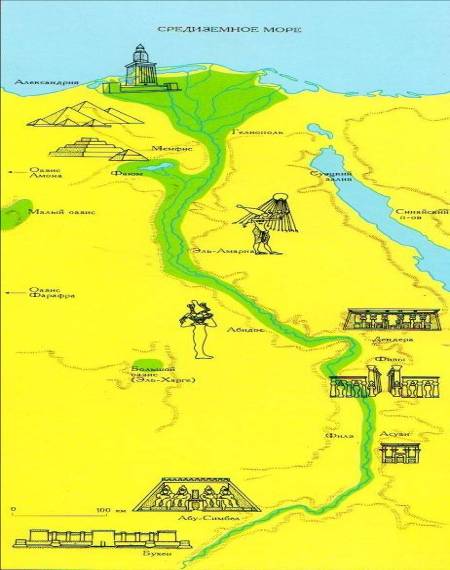 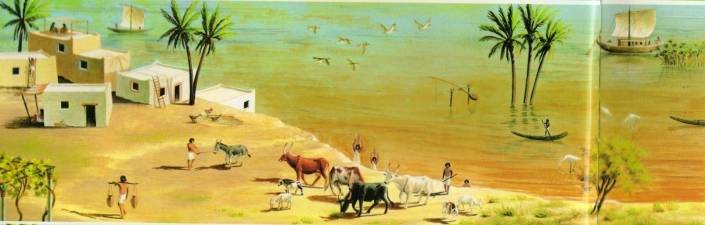 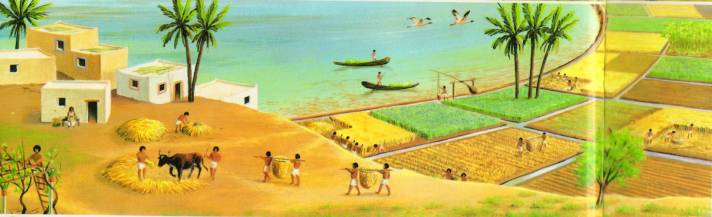 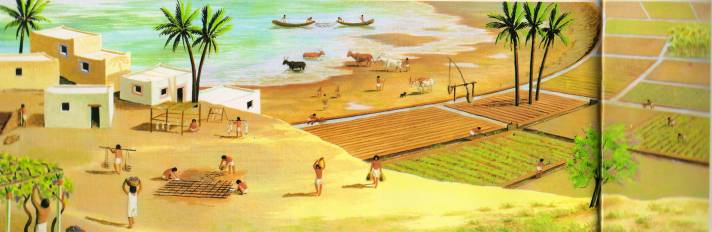 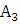 а ║ВС
Все треугольники
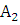 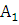 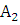 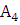 а
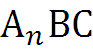 равновелики
BC˖ h
h
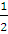 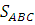 BC *h
=
С
В
Медиана треугольника делит его на два равновеликих треугольника.
Докажите, что диагонали параллелограмма делят его на четыре равновеликих треугольника.
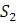 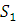 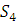 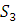 Дан параллелограмм АВСD и точка .Проведите через точку М прямую, делящую его на две равновеликие фигуры
.
М
А
В
o
С
D
В параллелограмме  АВСD вырезали отверстие в виде прямоугольника. Провести прямую так, чтобы разделить оставшуюся часть на две равновеликие фигуры
Диагонали трапеции делят ее на 4 треугольника. Докажите, что треугольники, прилегающие к боковым сторонам трапеции, равновелики.
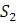 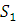 На основаниях ВС и АD трапеции АВСD произвольно взяты точки М и К. МА и МD пересекаются с КВ и КС в точках Е и N соответственно. Докажите, что площадь четырехугольника ЕМNК равна сумме площадей треугольников АВЕ и DNC
B
M
C
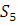 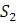 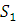 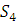 E
N
A
D
K
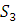 =
+
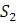 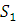 В трапеции СD  ВК ║СD, где К ϵ АС. Докажите, что треугольники АВС и КСD равновелики
B
C
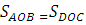 O
K
+
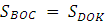 D
A
KBCD трапеция
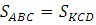 С
D
В
K
F
А
E
B
b
C
К
h
D
E
A
a
b
BCED параллелограмм
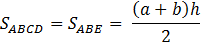 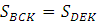 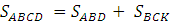 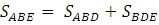 Доказать, что площадь трапеции равна произведению боковой стороны и перпендикуляра, проведенного из середины другой боковой стороны к прямой содержащей первую сторону
KM ║AB
F
∆CME =∆EDK
C
M
В
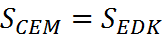 E
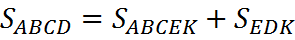 А
K
D
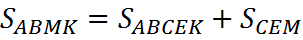 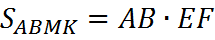 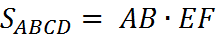